From Community Hospital to Teaching Hospital
Why you should start a graduate medical education program at your hospital
What is graduate medical education (GME)?
GME, most often called residency, is the on-the-job specialty training physicians receive after they graduate from medical school. 
As of January 2020, physicians must complete three years of residency to be licensed in California. 
Completing a residency is also a requirement to become board certified in a particular specialty (for example, family medicine, general surgery, or psychiatry).
2
[Speaker Notes: Medical Board of California, “Important Changes to Postgraduate Training and Licensing Requirements,” Medical Board of California, 2020. Available at: https://www.mbc.ca.gov/Licensees/2020_Changes.aspx. Accessed October 15, 2020.]
Why should you consider starting a GME program?
WORKFORCE!
Most areas of California are experiencing a shortage of physicians in most specialties, but the workforce is particularly limited in primary care and psychiatry. 
In addition, more than a third of the current physician workforce is age 60 or older. 
Recruiting doctors has become challenging—and expensive—in many California communities.
3
GME offers the opportunity to “grow your own.”
Studies show that most physicians work within 100 miles of where they finished their residency training. 
California has particularly fertile soil for retaining physicians, as most physicians who train in California stay in California, which ranks first in the United States for GME retention.
4
[Speaker Notes: Fagan, E. B., et al. "Family Medicine Graduate Proximity to Their Site of Training." Family Medicine, vol. 47, no. 2, February 2015, pp. 124-30.

Association of American Medical Colleges, "California Physician Workforce Profile," Association of American Medical Colleges, 2019. Available at https://www.aamc.org/system/files/2019-12/state-physician-California-2019%5B1%5D.pdf. Accessed October 12, 2020.]
Well, if it’s so great, why isn’t every hospital a teaching hospital?
Starting a new GME program at a hospital that’s never had one requires substantial investment.
Many expenses related to starting a GME program are up-front costs
Outside consulting (feasibility studies, financial expertise, legal support)
Infrastructure improvements (resident call rooms, workstations, simulators)
Personnel (program coordinators, program directors)
Accreditation fees
Program costs before reimbursements become available, such as resident salaries and insurance
6
Nonfinancial barriers are also substantial
Hospitals must also meet all the requirements for accreditation:
Appropriate access to different educational experiences
Appropriate number and types of patients
Qualified program directors and designated institutional officials can be difficult to find and recruit.
Support from the medical and support staff might be mixed, particularly in the beginning (people don’t like “giving up ownership and control” to residents).
The accreditation process can be lengthy, often taking two years or more.
7
However…If, after some analysis, a hospital decides it has the capacity for a GME program, there can be MANY benefits.
Benefit #1 for hospitals starting a GME program for the first time
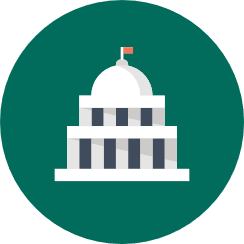 FEDERAL FUNDING
Hospitals that have never had a teaching program are eligible to draw substantial funding for new GME programs through Medicare. But the amount, as well as the number of residents that the Centers for Medicare & Medicaid Services will pay for, is LIMITED. There is also a LIMITED TIME period during which hospitals can set their maximum values after the process begins. This is one reason it is crucial to obtain financial expertise specific to Centers for Medicare & Medicaid Services cost reports in the early stages of planning, well before the clock starts ticking.
9
Though there are substantial start-up costs, many programs can become cost neutral (or even generate revenue) within 5 to 10 years.
[Speaker Notes: Pugno, P., W.R. Gillanders, and S.M. Kozakowski. “The Direct, Indirect, and Intangible Benefits of Graduate Medical Education Programs to their Sponsoring Institutions and Communities.” Journal of Graduate Medical Education, vol. 2, no. 2, June 2010, pp. 154–159.

DeMarco, D.M., R. Forster, T. Gakis, and R.W. Finberg. “Eliminating Residents Increases the Cost of Care.” Journal of Graduate Medical Education, vol. 9, no. 4, 2017, pp. 514–517.]
Benefit #2 And did we mention
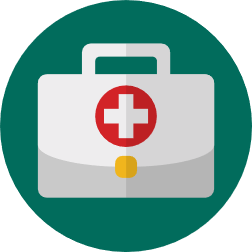 Workforce
New teaching hospitals say that the cost of starting a GME program is neutral after costs of recruiting new physicians are considered. They also say that, ultimately, it is less expensive to train a new doctor than to hire a trained one.
New teaching hospitals say that physician recruitment is easier and that they can attract higher quality physicians after starting a teaching program.
Teaching programs create an immediate and long-term physician workforce pipeline, as some graduates each year choose to stay and work in the community.
Residents tend to be up to date with current standards of care, which can enhance the quality of care at the hospital.
11
Teaching programs increase physicians’ quality of life, increasing job satisfaction and retention
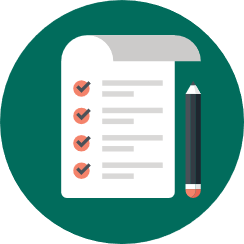 Physician recruitment and retention:
Teaching helps avoid physician burnout, promoting physicians’ wellness and providing additional career satisfaction.
Residents often cover the less-desirable schedules andtake care of the more mundane tasks.
Many physicians feel there is substantial prestige associated with a faculty position.
12
Teaching programs improve the clinical quality and reputation of the hospital
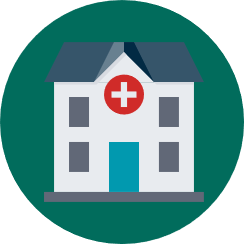 Improved hospital reputation
The public perception is that teaching hospitals offer higher quality care.
Faculty physicians stay updated with current standards of practice, including new standards in technology.
Residents often build positive relationships within the community, promoting the hospital.
Teaching hospitals can serve as innovation centers, implementing new care delivery models and producing graduates familiar with new models of care.
Residents reflect the organizational culture of their training institution, extending its reputation beyond the walls of the institution.
13
[Speaker Notes: Pugno, P., W.R. Gillanders, and S.M. Kozakowski. “The Direct, Indirect, and Intangible Benefits of Graduate Medical Education Programs to their Sponsoring Institutions and Communities.” Journal of Graduate Medical Education, vol. 2, no. 2, June 2010, pp. 154–159.; DeMarco, D.M., R. Forster, T. Gakis, and R.W. Finberg.]
There are benefits to the community
Public health impact
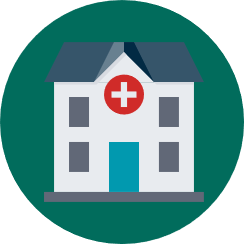 Residents directly address physician shortages in regions with unmet need. Residents can also provide direct care to underserved, low-income, and vulnerable populations.
Regional economic impact
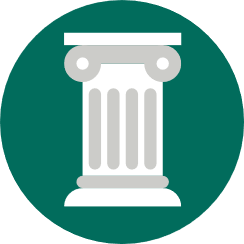 Regional impacts include an increase in business volume, the creation of jobs,and the generation of tax revenue for local and state governments. In 2019, strategic consulting firm Tripp Umbach estimated that in Georgia, each resident generates an average of $300,000 in regional tax revenue.
Sustainable economic impact
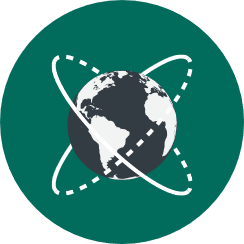 Tripp Umbach also estimated that, in Georgia in 2019, each resident physician who remains in the region generates $2.2 million of economic impact annually and, on average, creates 14 additional jobs.
14
[Speaker Notes: Pugno, P., W.R. Gillanders, and S.M. Kozakowski. “The Direct, Indirect, and Intangible Benefits of Graduate Medical Education Programs to their Sponsoring Institutions and Communities.” Journal of Graduate Medical Education, vol. 2, no. 2, June 2010, pp. 154–159.; DeMarco, D.M., R. Forster, T. Gakis, and R.W. Finberg.]
What about typical cost centers like primary care and psychiatry? Won’t they be a drain on a hospital’s already limited resources?
These fields can bring in indirect revenue or new service lines to other areas of the hospital.
They can produce shared savings or cost avoidance by reducing community dependence on emergency department and readmissions.
Published data show that teaching hospitals have less mortality than non-teaching hospitals, have a quicker time to see patients, and have higher patient satisfaction.
Through improved chronic disease management, these fields can reduce high cost and low reimbursement care, including length of hospital stay and other operating costs.
15
[Speaker Notes: Burke, L. G., et al. "Comparison of costs of care for Medicare patients hospitalized in teaching and nonteaching hospitals." JAMA Network Open, vol. 2, no. 6, June 2019, pp  e195229-e195229.

Pugno, P., W.R. Gillanders, and S.M. Kozakowski. “The Direct, Indirect, and Intangible Benefits of Graduate Medical Education Programs to their Sponsoring Institutions and Communities.” Journal of Graduate Medical Education, vol. 2, no. 2, June 2010, pp. 154–159. Available at https://www.jgme.org/doi/full/10.4300/JGME-D-09-00008.1. Accessed May 27, 2020.]